GMINA ZAŁUSKI
Warunki klimatyczne
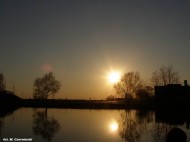 Według regionalizacji klimatycznej Polski, Załuski i okolice znajdują się w północno-wschodniej części dzielnicy klimatycznej środkowej (VII) i północnej części regionu agroklimatycznego Krainy Wielkich Dolin (C).
Okres wegetacyjny w rejonie Załusk trwa średnio 210-220 dni. Pokrywa śnieżna utrzymuje się średnio 50-60 dni w roku, dni z przymrozkiem jest średnio 100-110 w roku. Średnia roczna suma opadów atmosferycznych utrzymuje się poniżej 500 mm, jest to najmniejszy średni opad roczny w Polsce. Średnia roczna temperatura powietrza wynosi + 7,3oC, najchłodniejszym miesiącem roku jest luty ze średnią temperaturą powietrza -3,7oC, najcieplejszym lipiec ze średnią temperaturą powietrza +17, 8oC.
Dominują wiatry o kierunkach zachodnich (SW i W), według siły wiatr słaby (2-5 m/s).
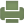 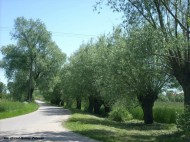 Ludność gminy Załuski na dzień 31.12.2020 r. (pobyt stały) - dane: ewidencja ludności
Dane statystyczne
Ludność gminy Załuski na dzień 31.12.2020 r. (pobyt stały) - dane: ewidencja ludności
HISTORIA
Historia naszej gminy związana jest bezpośrednio z historią Północnego Mazowsza.
Pierwsze informacje o najstarszych śladach osadnictwa na terenie obecnej gminy pochodzą z rejonu wsi Kamienica i można je wiązać z neolitem, z kulturą amfor kulistych (ok. 2000 - 1500 lat p.n.e).Po pustce osadniczej jaka powstała w wyniku Wędrówki Ludów i po nastaniu w VI w n.e. na Mazowszu Słowian, teren obecnej gminy był na uboczu osadnictwa.
Opracowania kościelne przyjmują, że najwcześniejszą parafią na terenie obecnej gminy była Kamienica, której powstanie datuje się na schyłek XII wieku. Prawdopodobnie w tym samym wieku powstała parafia w Kroczewie.
Z analiz wynika, że wczesnośredniowieczne osadnictwo skupiało się w południowo-zachodniej części obecnej gminy. Rozwój Mazowsza był zakłócany przez wyprawy wojenne Prusów i Litwinów ciągnące się aż do połowy XIV w. W tym czasie istniały już Gostolin, Słotwin, Stróżewo, Złotopolice oraz Szczytno i Wrońska oraz erygowano parafię we Wrońskach, sięgającą aż do Stróżewa.
Dzięki działalności księcia Janusza I od 1374 roku powstał szereg nowych miejscowości, które obecnie stanowią wraz z tymi starymi, podstawową sieć osadniczą. Powstanie większości starszych miejscowości obecnej gminy Załuski datowane jest na przełom XV i XVI wieku.
Ciąg dalszy
XV i XVI wiek były pomyślne gospodarczo - eksport zbóż do Gdańska za pośrednictwem przystani na Wiśle w Zakroczmiu. Jednak z początkiem wieku XVII rozpoczął się regres, który apogeum osiągnął po Potopie Szwedzkim, w konsekwencji tego na Mazowszu nastąpił proces wyludniania sięgający 40%, zaś straty materialne 70%. Wielkie połacie zarastały lasami, dawny potencjał ludnościowy osiągnięto dopiero u schyłku XVII wieku. Dalsze lata nie przynosiły poprawy: walki toczone na początku XVIII wieku, epidemia w 1709 roku, likwidacja we Wrońskach w wyniku pożaru kościoła ok. 1880 r., wyniszczający okres napoleoński, powracające epidemie cholery w 1831 r., 1854 r., 1855 r.
Okres po powstaniu styczniowym w 1863 r. przyniósł obok licznych kar i grzywien, uwłaszczenie chłopów. Konsekwencją tego była rozbudowa miejscowości i powstanie nowych. Powstawały one na terenie dotychczasowych lasów lub na powstałych po wycięciu i sprzedaży drewna, nieużytkach.
Odbiorcą drewna po 1854 roku była Twierdza Modlińska, która przeznaczyła je do budowy gigantycznych koszarów.
Ciąg dalszy
Odbiorcą drewna po 1854 roku była Twierdza Modlińska, która przeznaczyła je do budowy gigantycznych koszarów.
Bliskość twierdzy ujawniła się podczas działań wojennych,co było złą stroną. W wyniku tego zniszczono prawie całkowicie 13 wsi, zaś 7 kolejnych w połowie.
Po okresie Wielkiej Wojny usuwanie zanieczyszczeń zostało zakłócone przez wojnę z bolszewikami. Usuwanie ruin i odtwarzanie gospodarki spadło wyłącznie na barki społeczności lokalnej. W tym okresie nastąpił istotny proces parcelacji majątków i nabywanie gruntów przez ludność bezrolną - znikały folwarki oraz powstawała obok dotychczas zwartej, zabudowa kolonijna wsi.
Okres rozwoju w latach 30 przerwała kolejna wojna.
Zniszczenia okresu wojennego i powojennego przyniosły następne straty i zmiany, przy czym najbardziej znaczące z punktu widzenia przestrzennego były zniszczenie dworskiej struktury gospodarczej, zabudowy i wyposażenia dworów, upaństwowienie przemysłu i niszczenie mniejszych obiektów produkcyjnych oraz obciążenie wsi przymusowymi kontyngentami.Opracowała: Beata Pierścińska
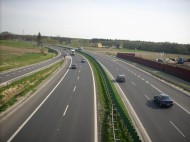 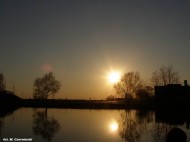 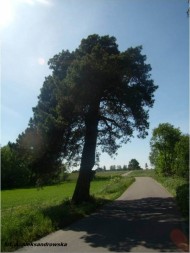 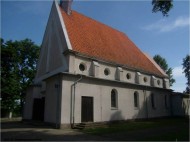 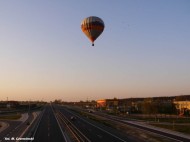 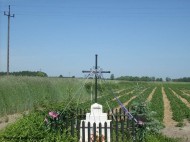 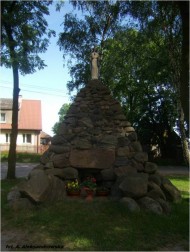 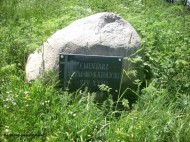 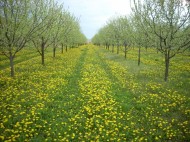